Stan Wojenny w Polsce 1981-1983
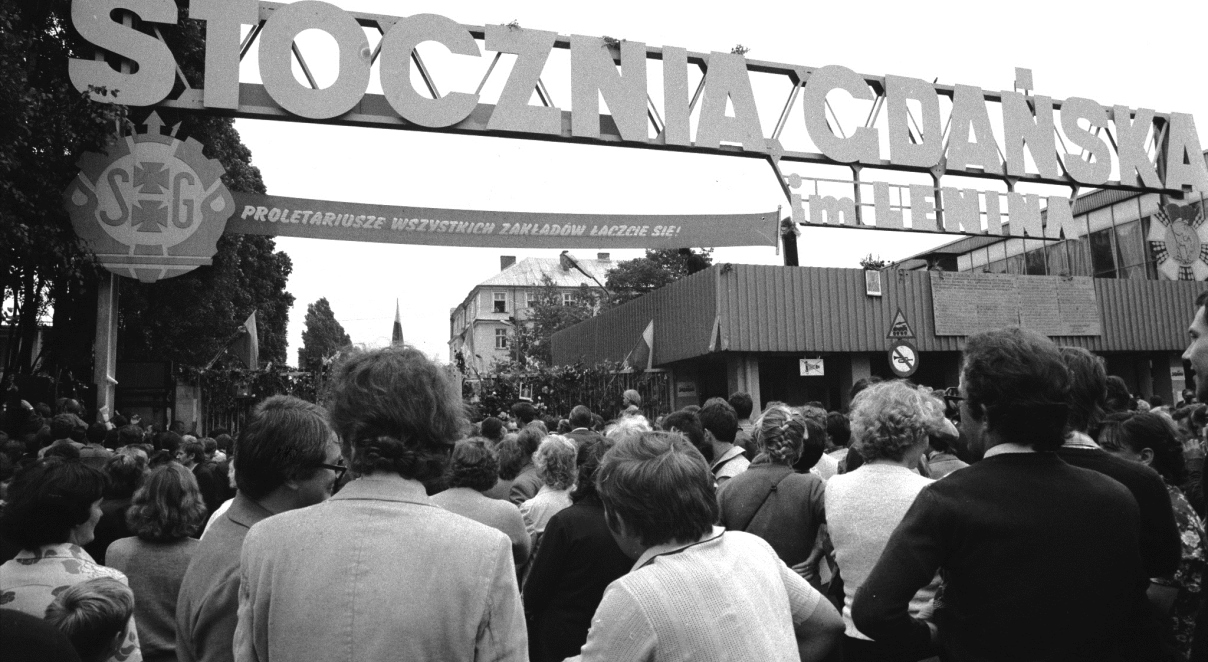 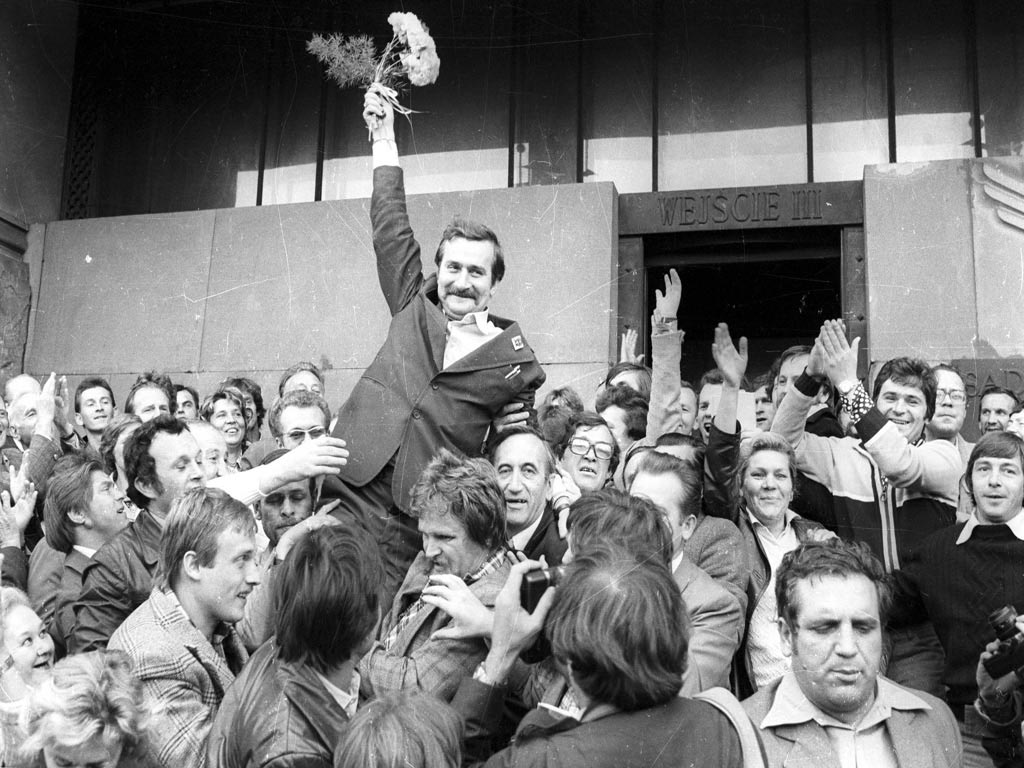 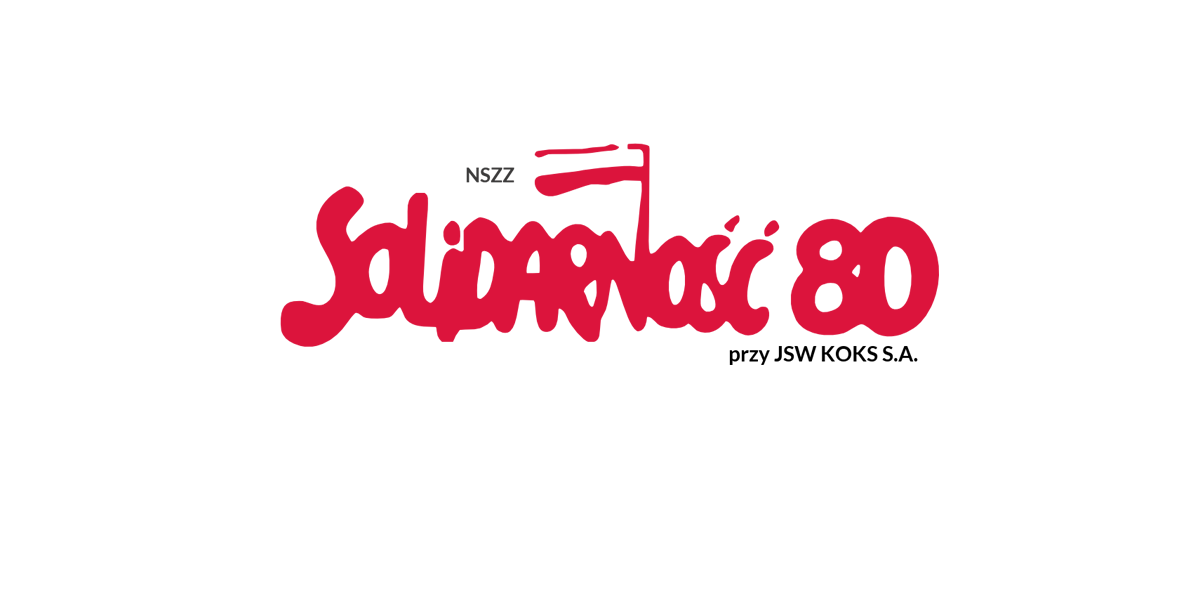 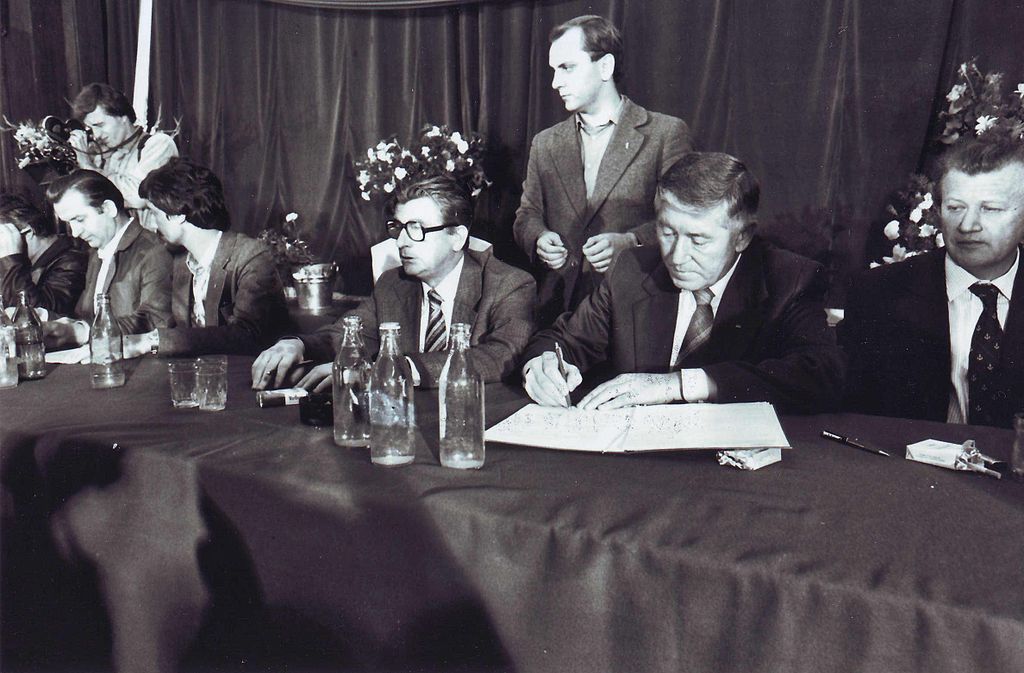 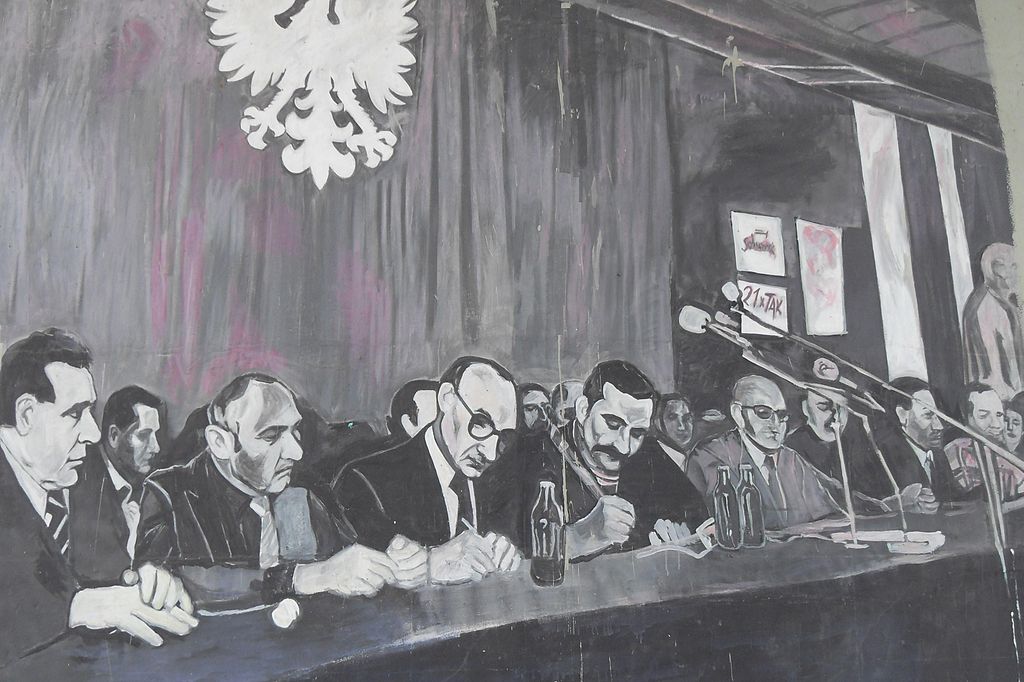 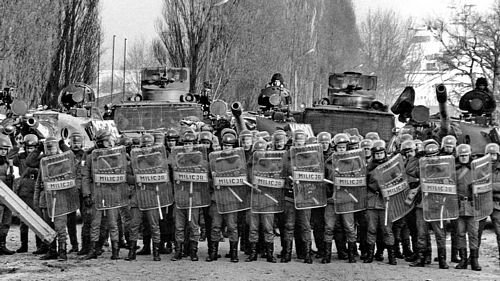 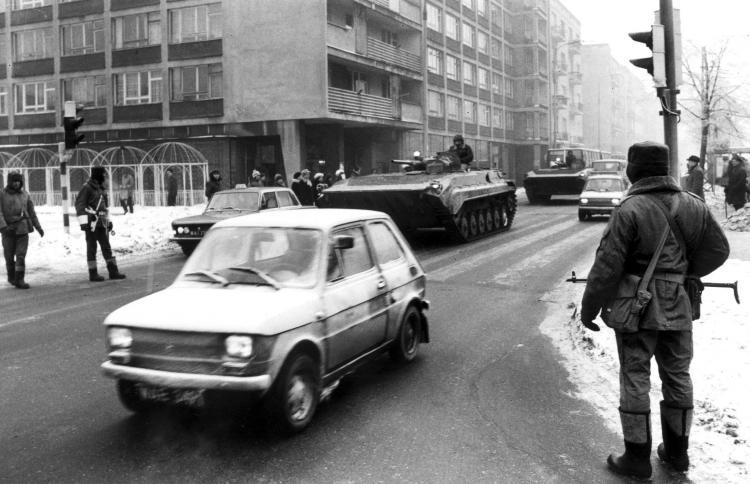 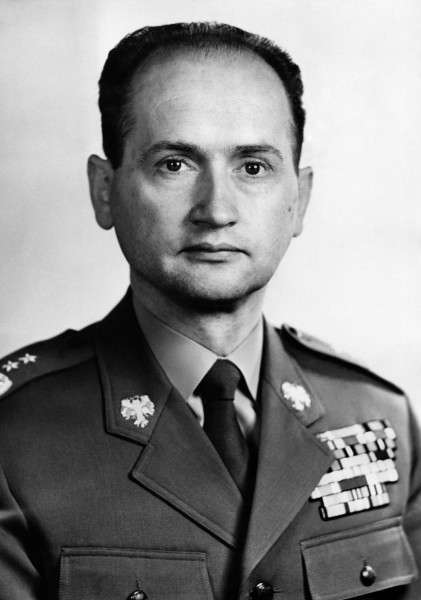 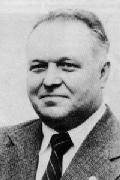 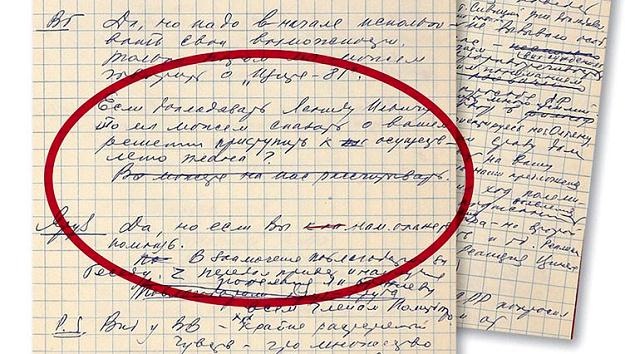 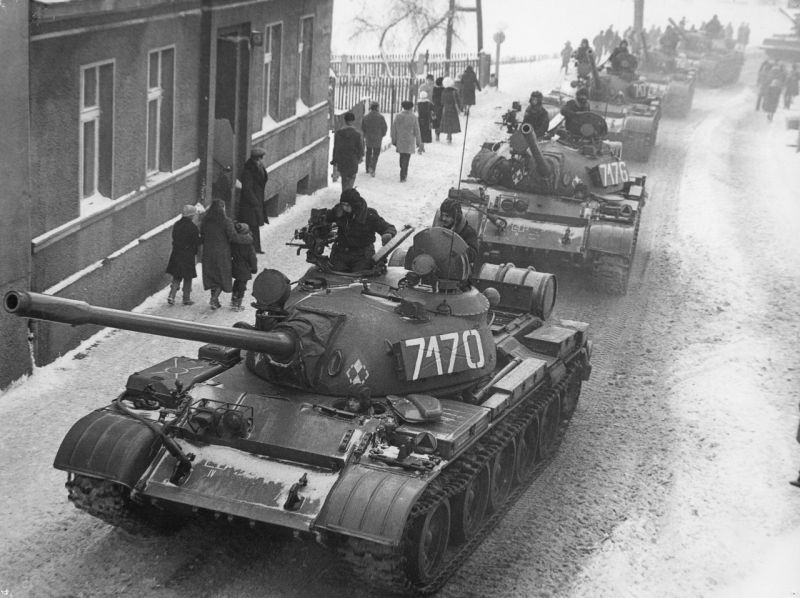 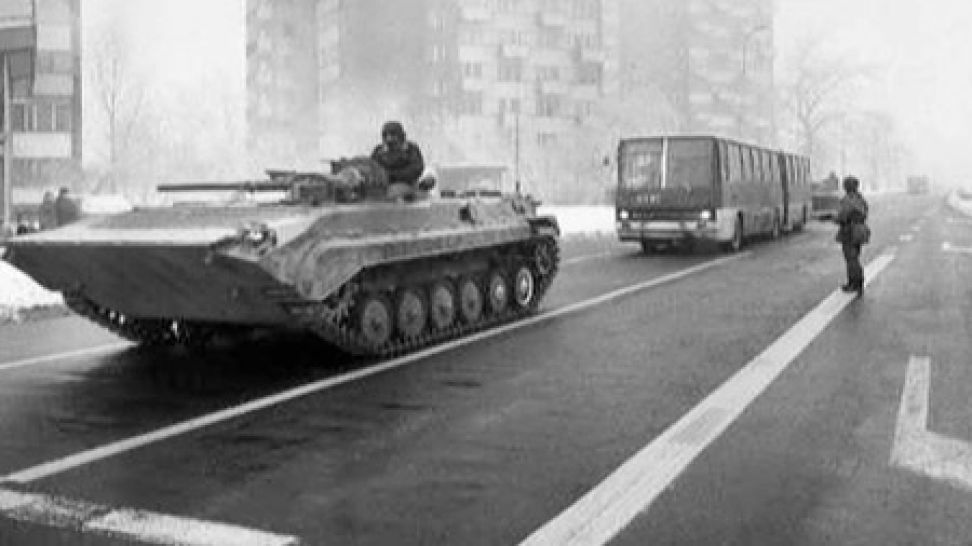 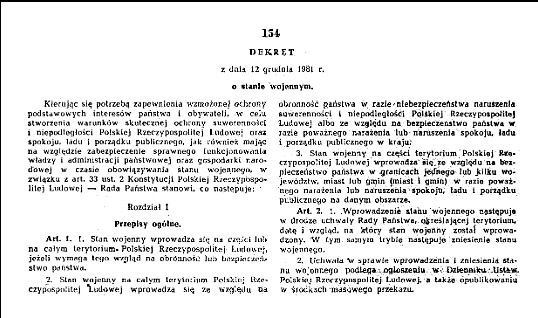 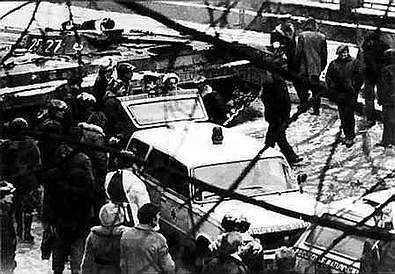 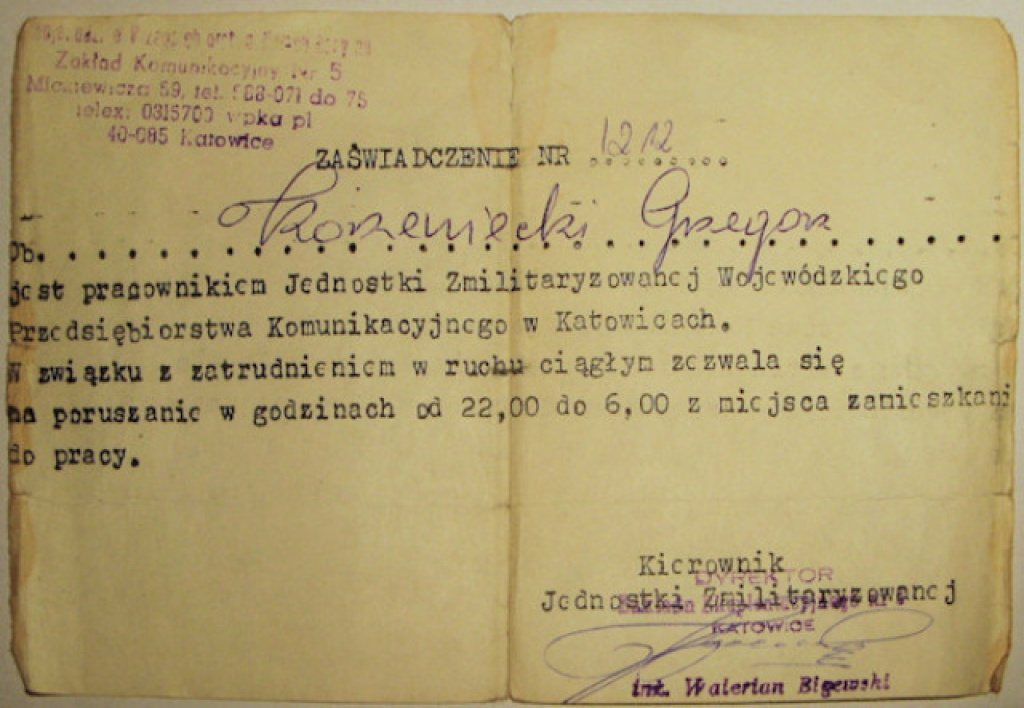 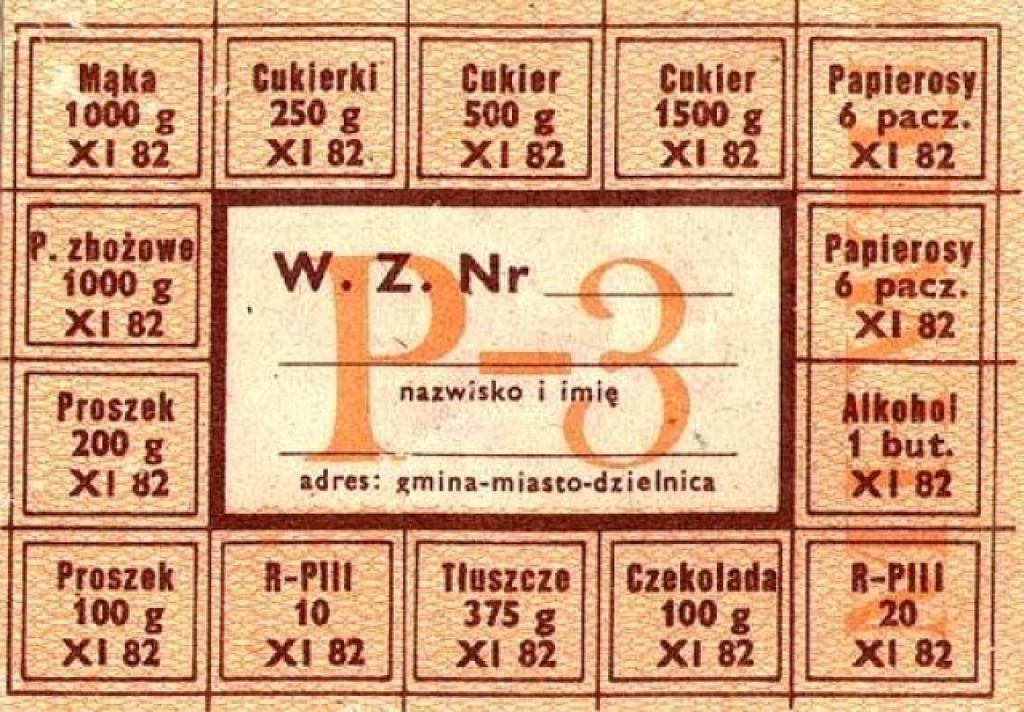 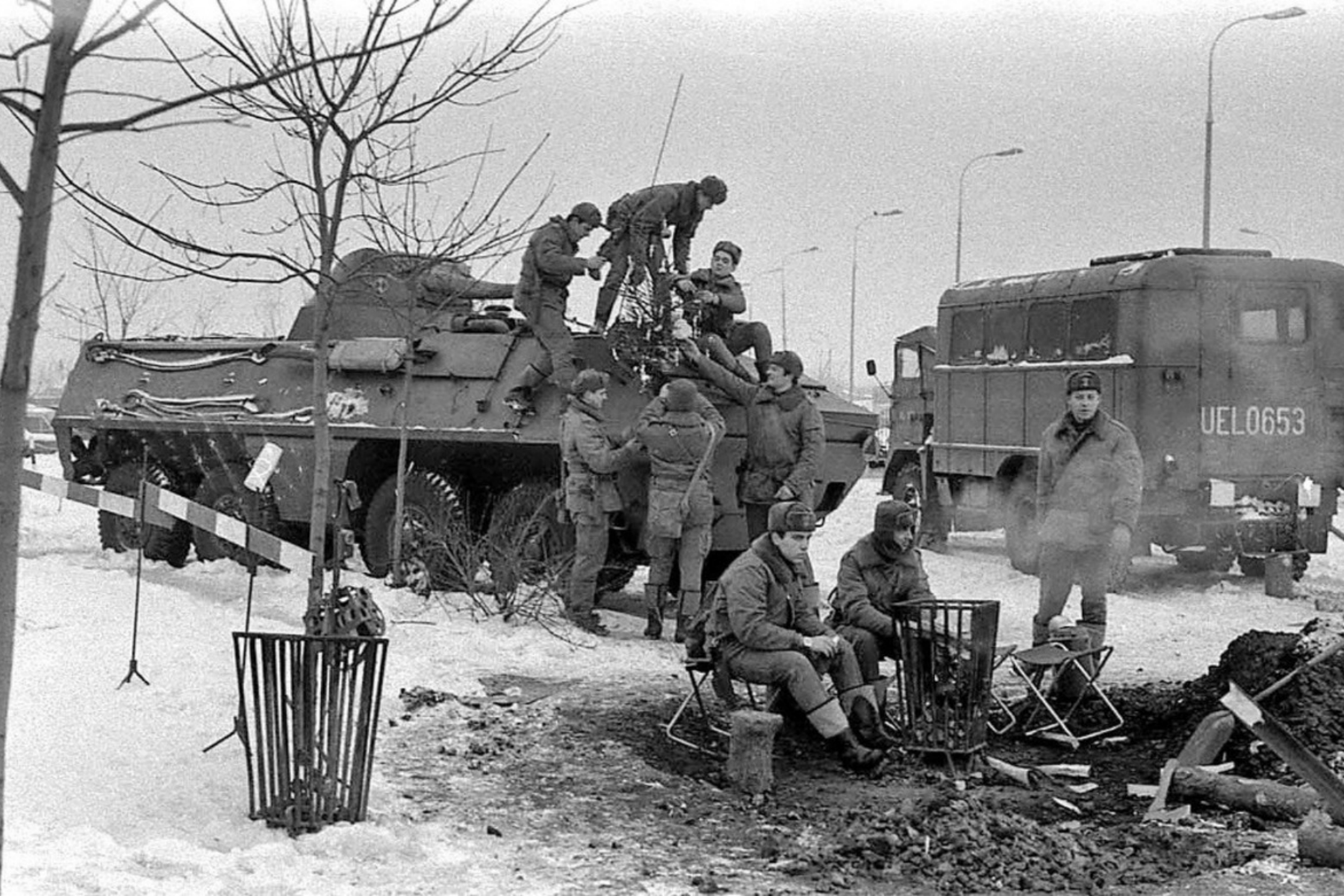 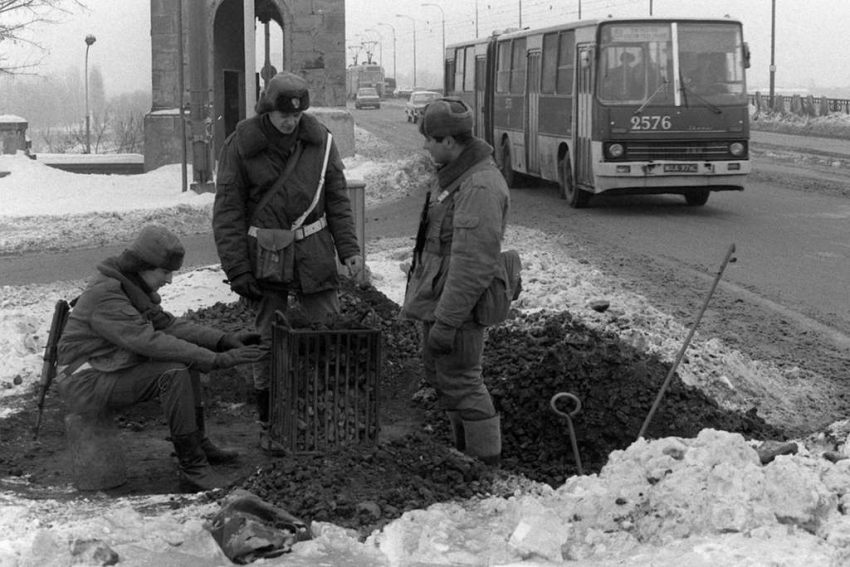 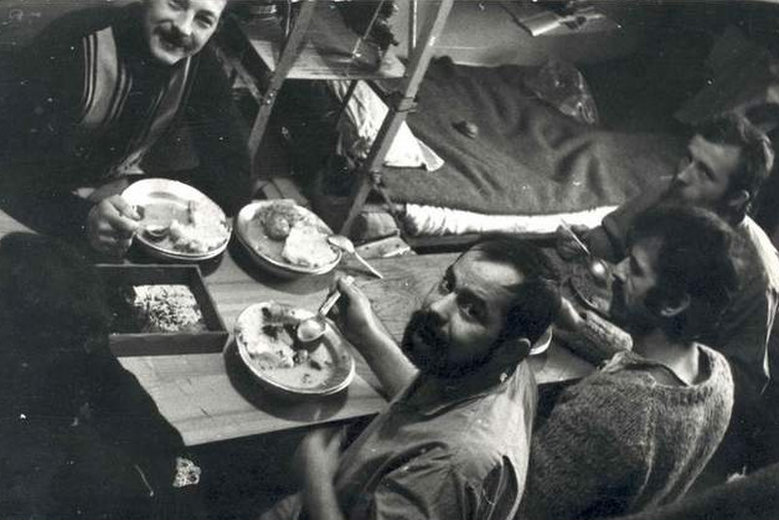 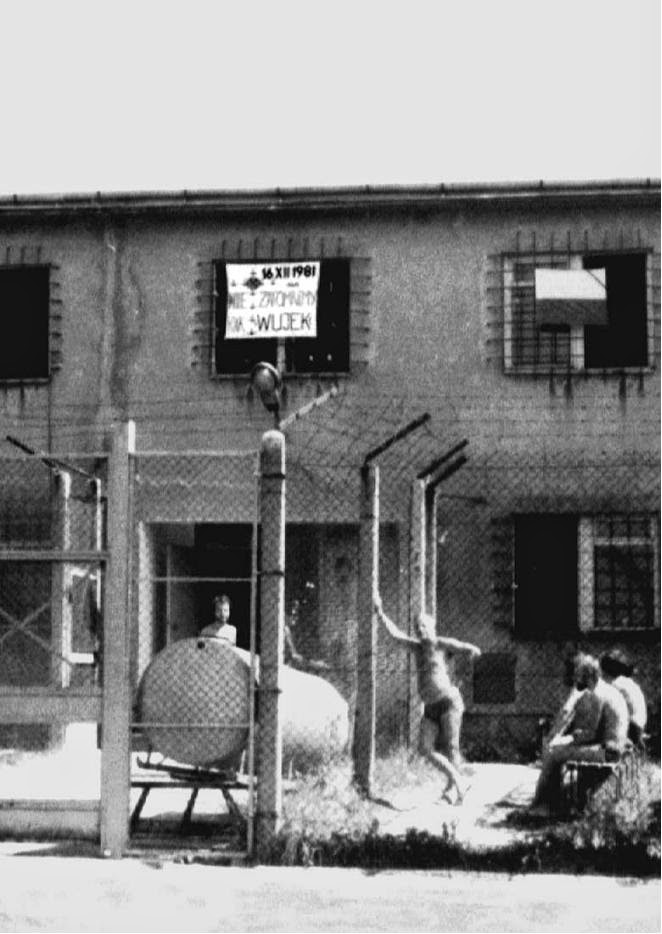 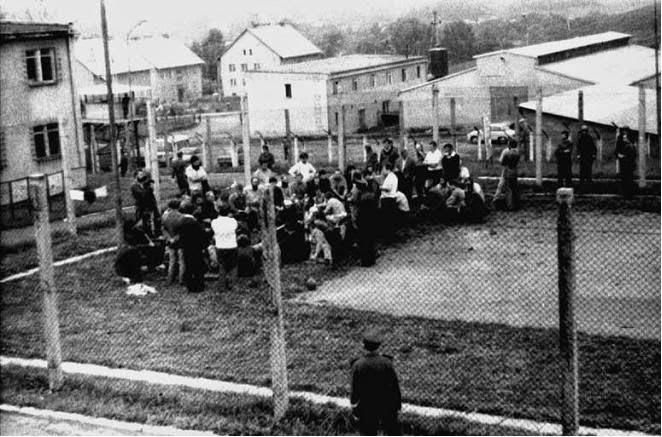 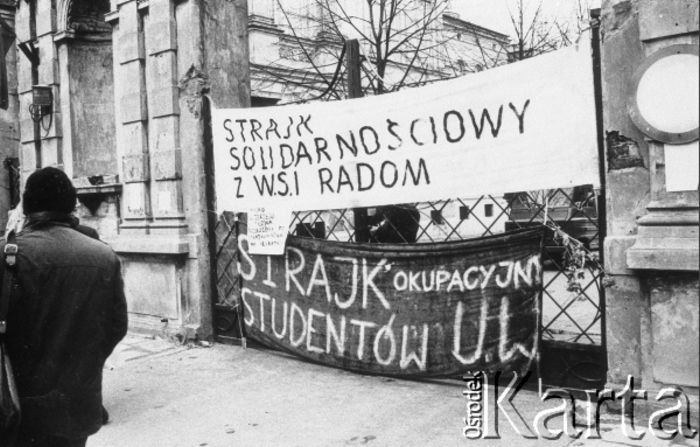 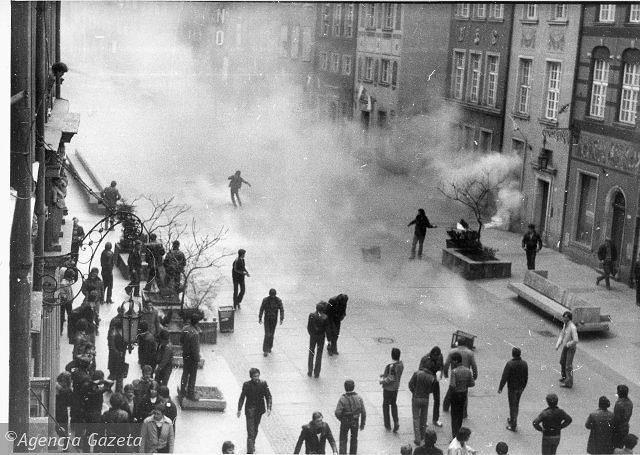 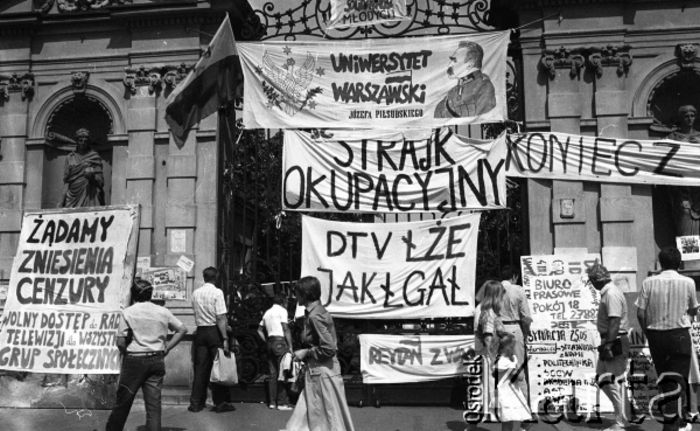 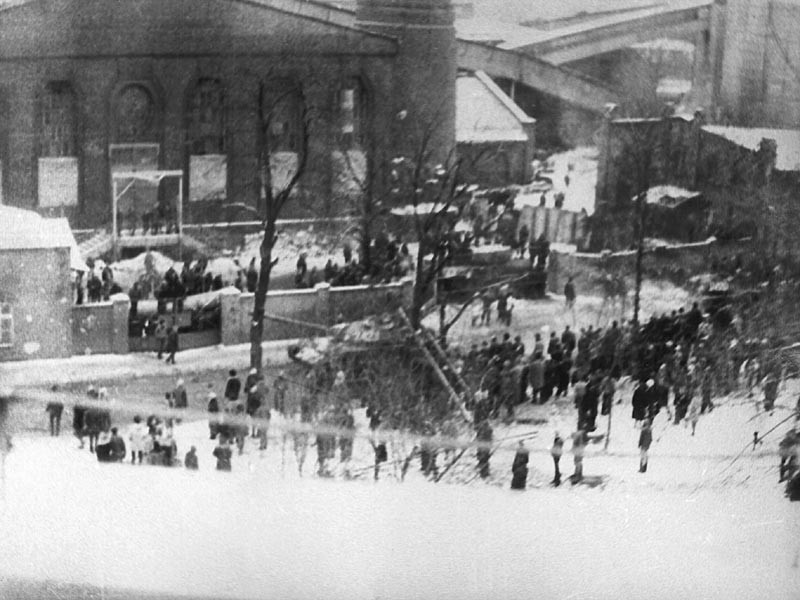 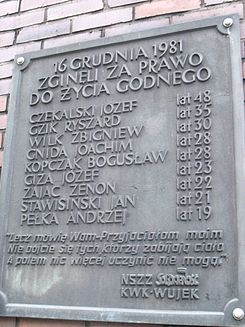 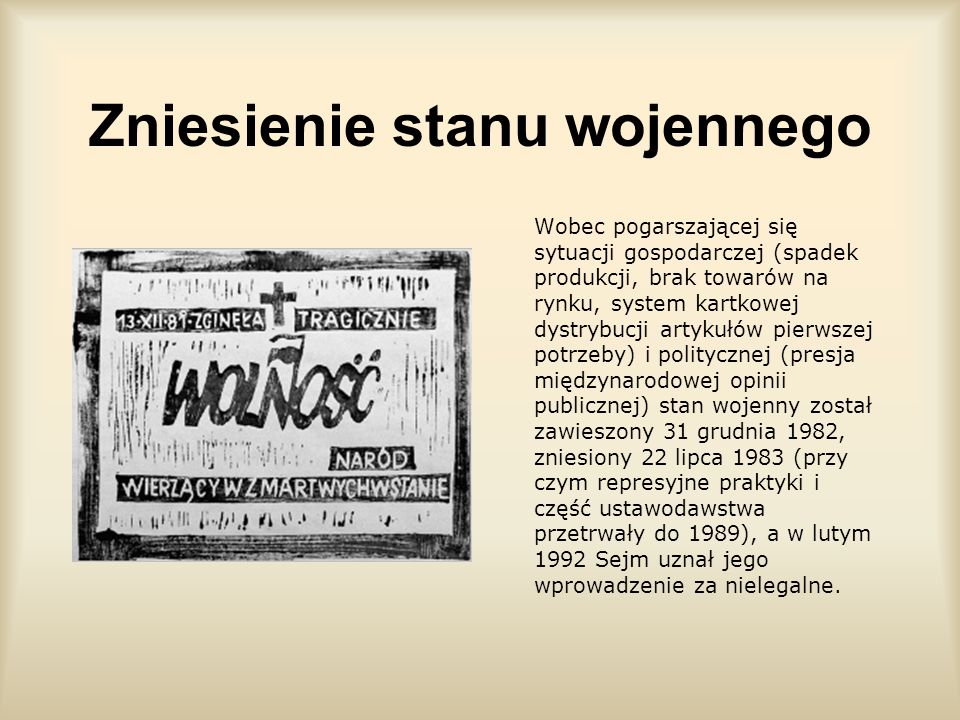 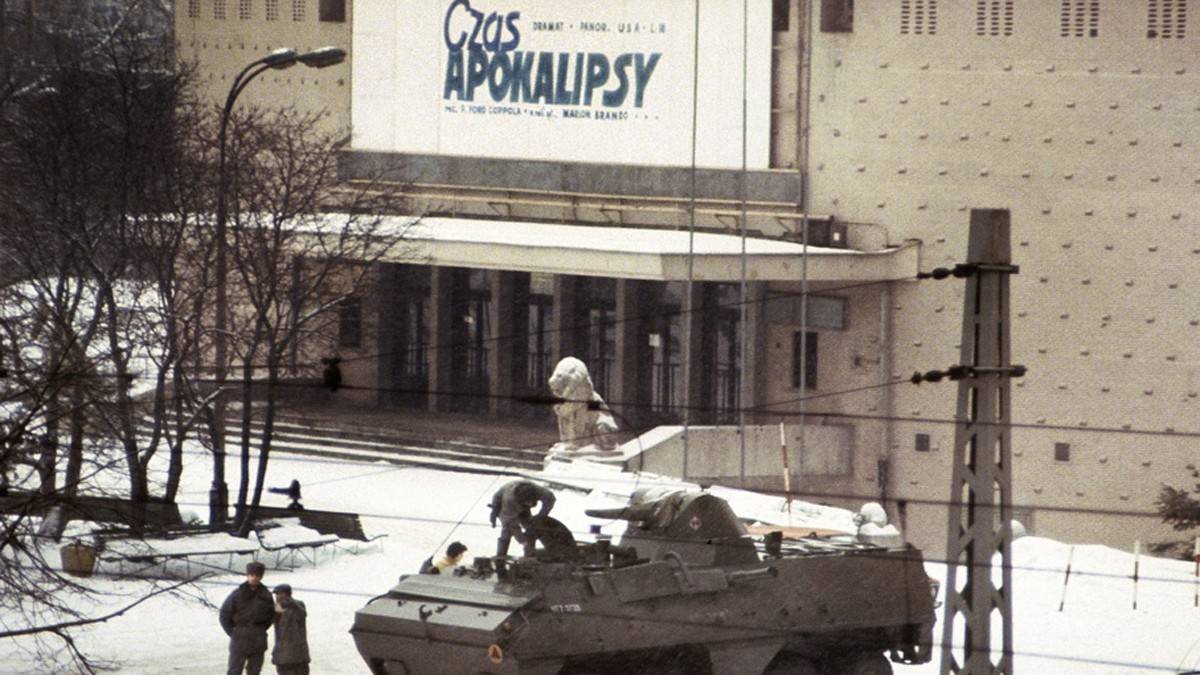